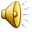 “Дети военного времени”
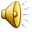 Война, которая своим безжалостным забралом прошлась по жизни миллионов людей. Война, которая сломала судьбы, искалечила души, уничтожила надежды, лишила жизней.
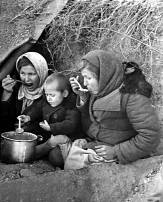 Безусловно, что самые незащищенные в это лихолетье оказались дети. Дети и война - два несовместимых понятия. Но дети жили и работали рядом с взрослыми, своим посильным трудом стараясь приблизить победу.
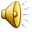 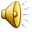 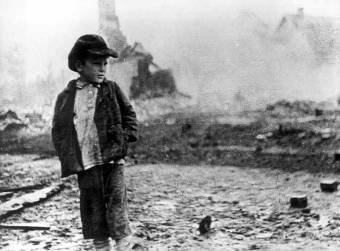 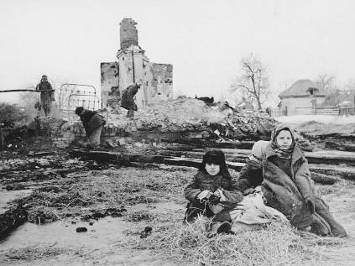 Татьяна Савичева
До наших дней дошел дневник ленинградской девочки Тани Савичевой.
Любая война - это боль, слезы, потери и смерть. Любая война не разбирает свои жертвы, уничтожает самое святое - жизнь детей.
Концлагеря.
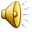 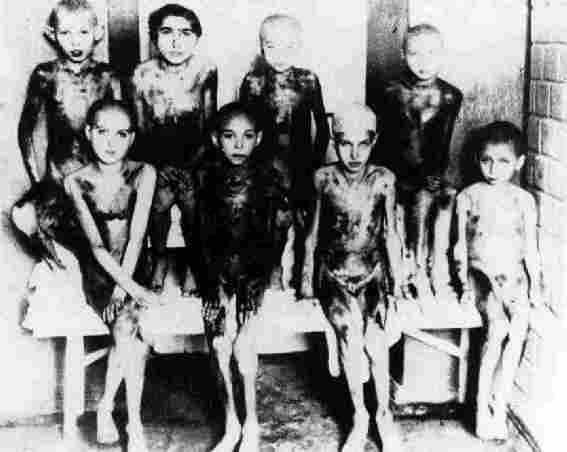 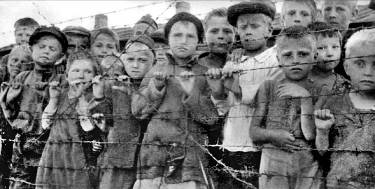 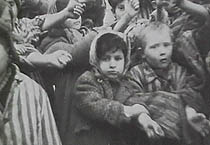 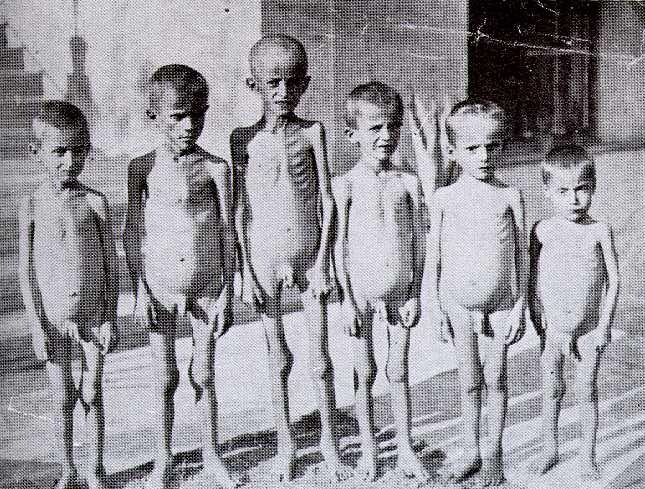 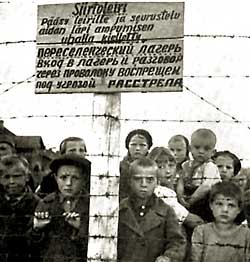 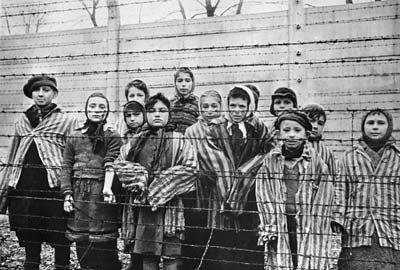 131835506418004144.jpg
Вечная  слава пионеру Казею Марату Ивановичу.
Голуби , мои вы милые.
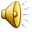 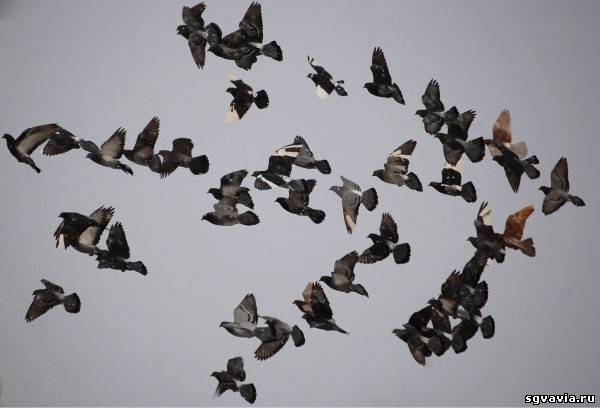 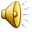 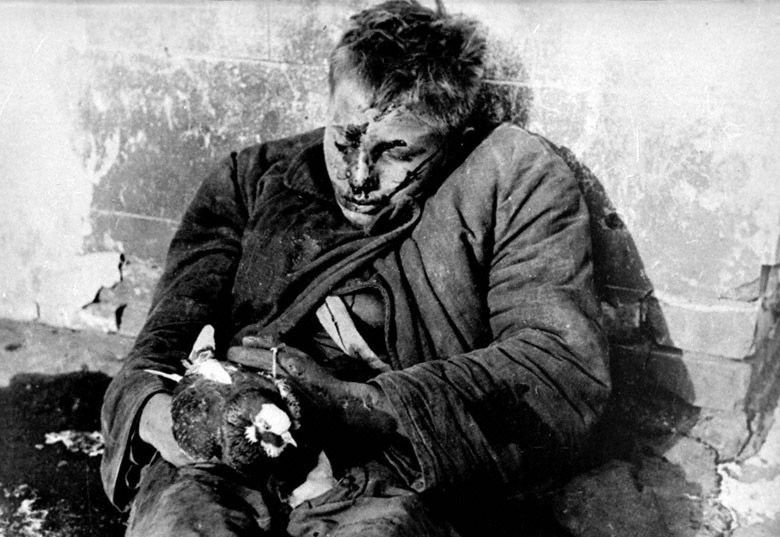 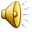 Медалью " За оборону Сталинграда" был награжден восьмилетний Игорь Михайлов
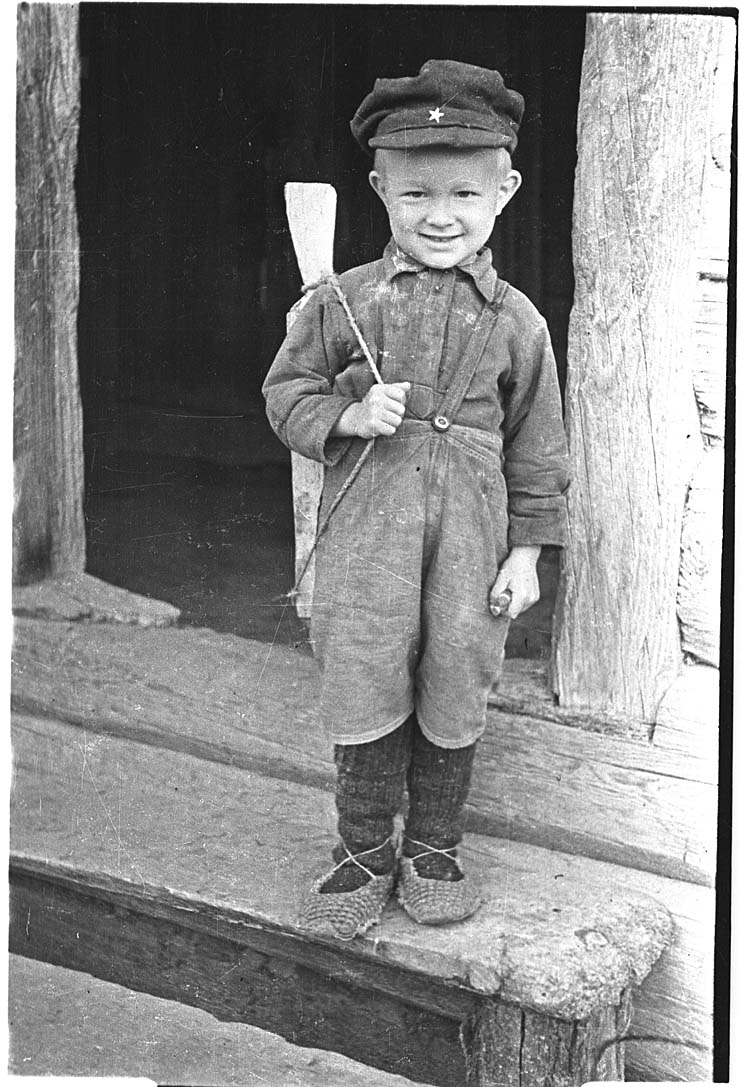 Герои Советского союза: Александр Чекалин
Леонид Голиков
Зина Портнова
Брат и сестра Космодемьянские
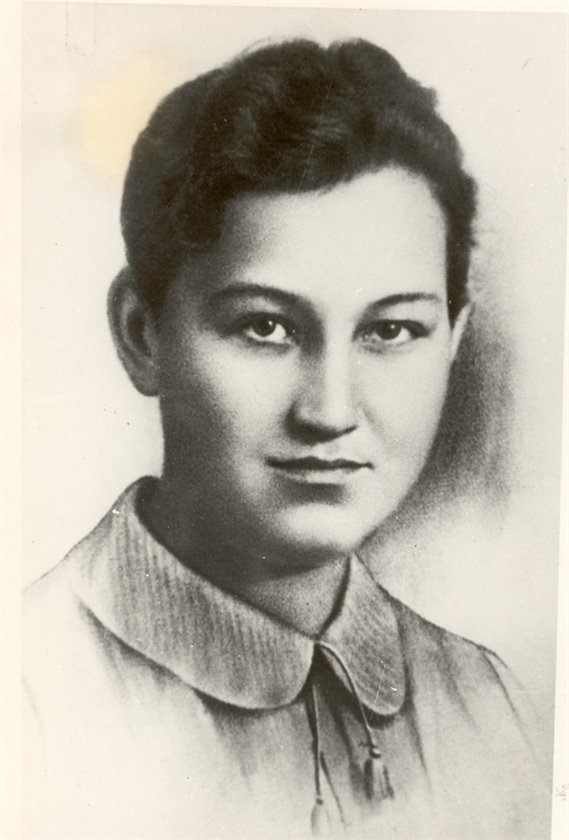 Раз-два-три-четыре-пять!  
	Всех чудес не сосчитать.  Красный, белый, жёлтый, синий!  Медь, железо, алюминий!  Солнце, воздух и вода!  Горы, реки, города!  Труд, веселье, сладкий сон!  А война пусть выйдет вон!
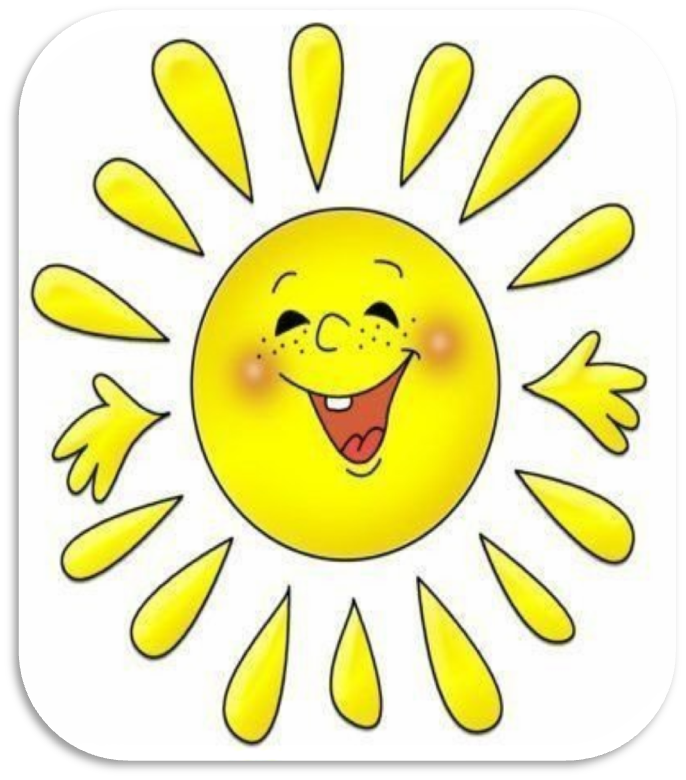 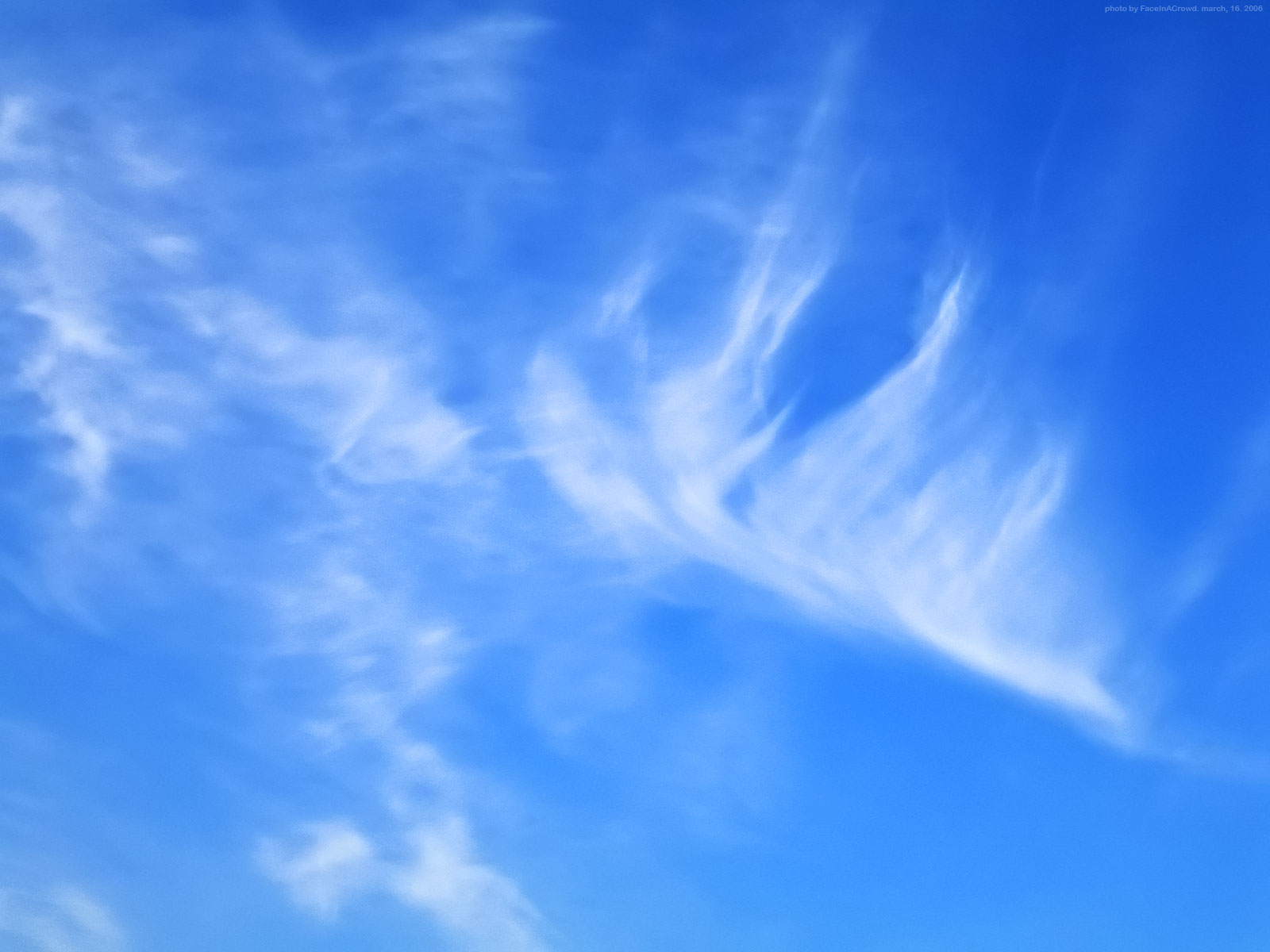 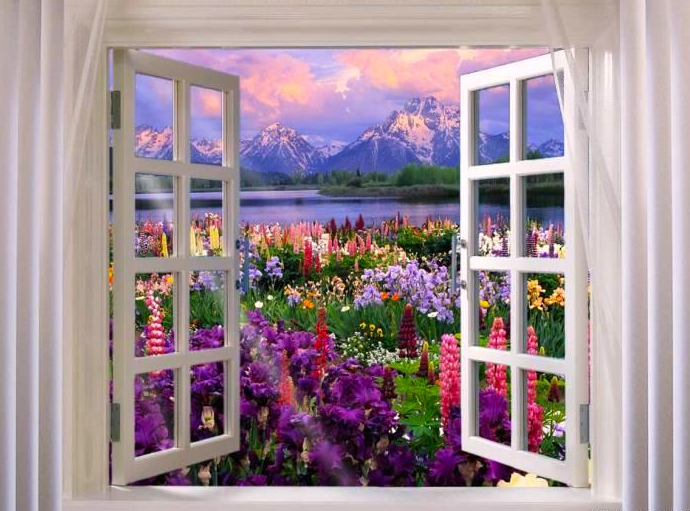 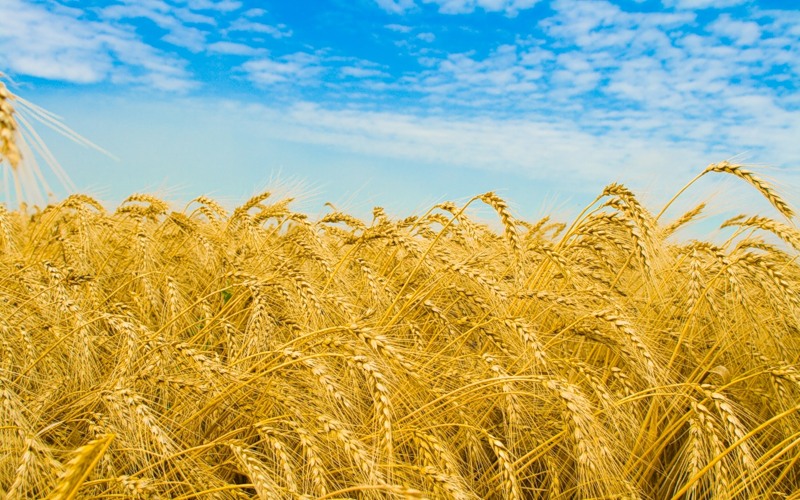 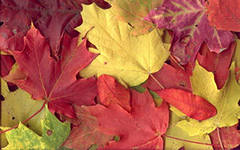 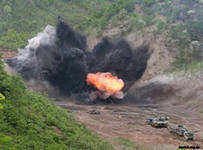 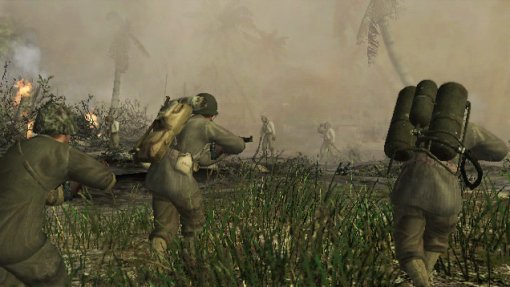 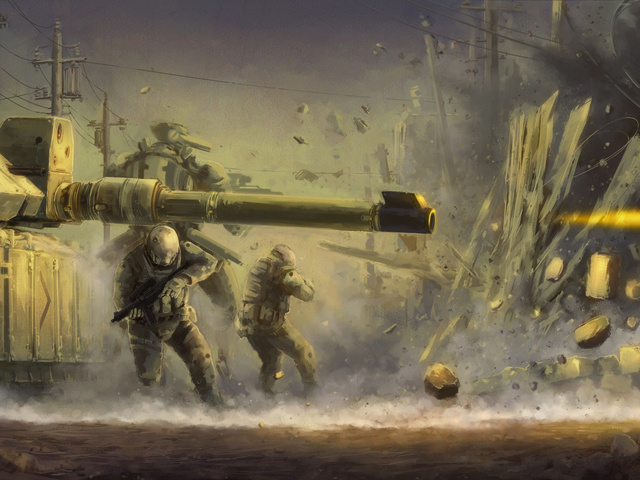 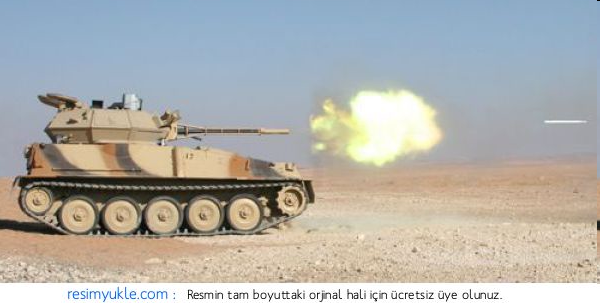 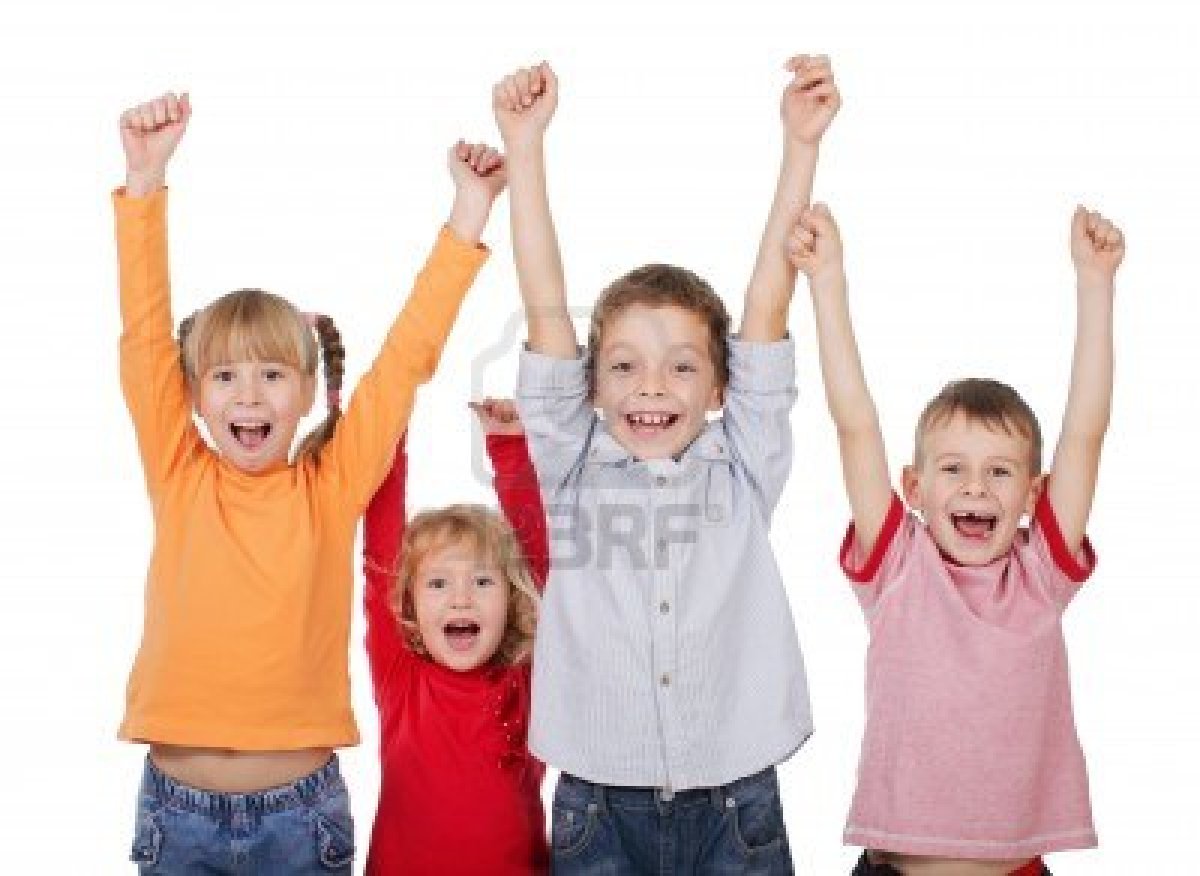 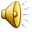